DOORS
photography exploration
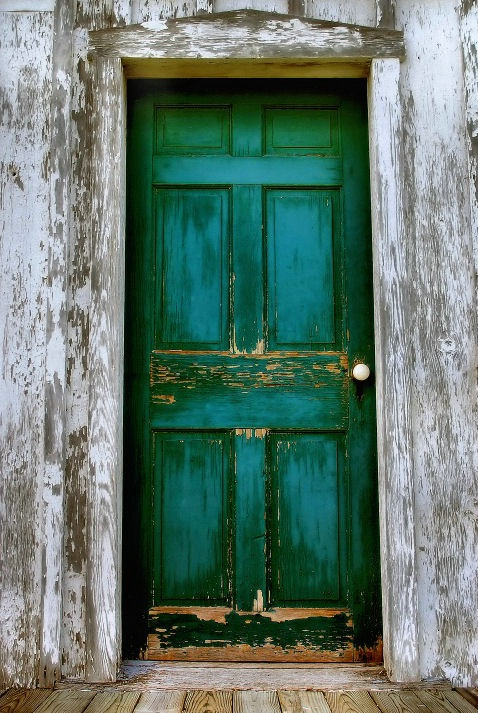 Doors and doorways have been symbolic across cultures for as long as history has been recorded.
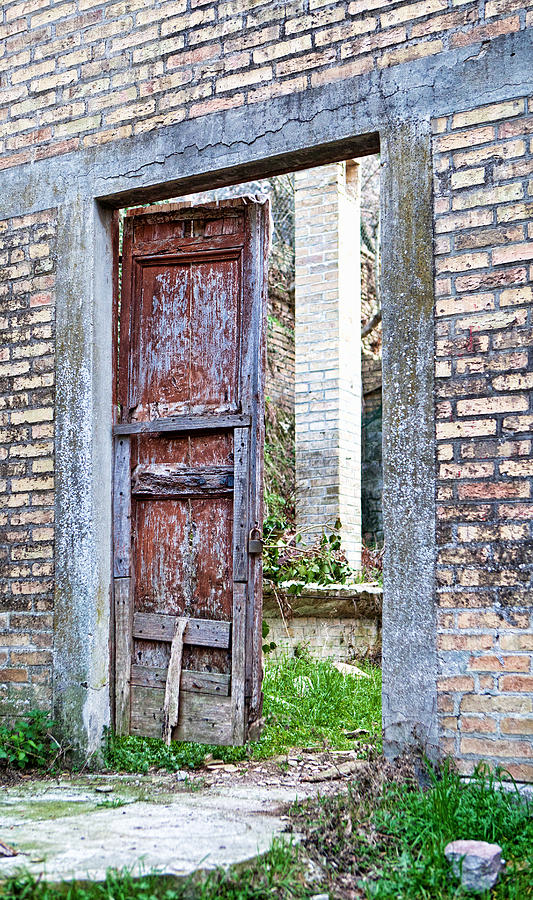 A door is both an entrance and an exit, so it has been associated with portals and passageways on many levels throughout history.
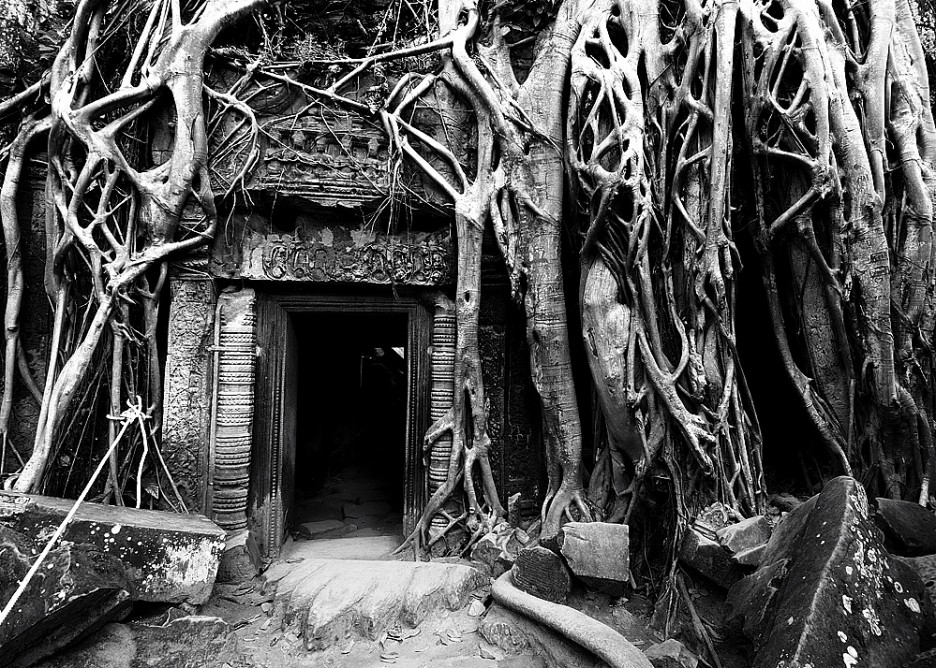 Skeletal Door, Ta Prohm, Cambodia - Stewart Smith
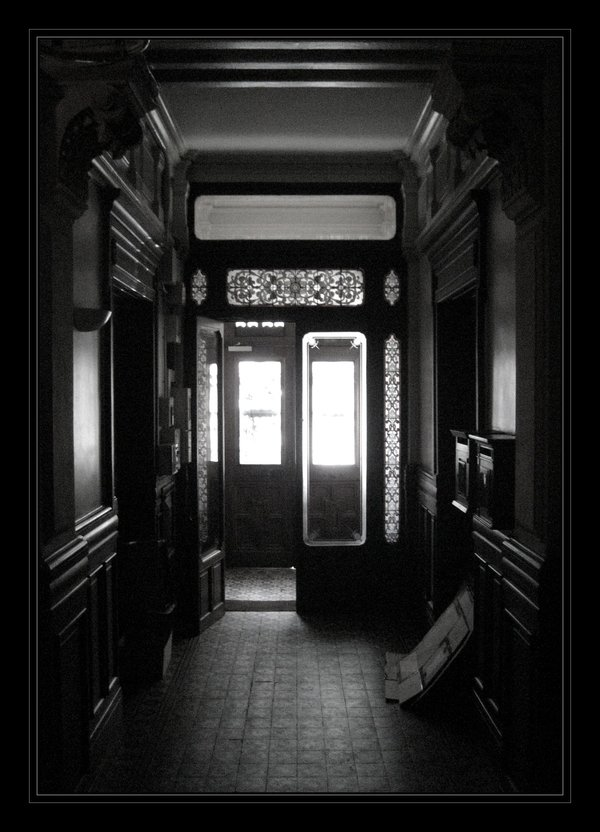 Doors are closely related to gates and thresholds because the three share some very similar symbolic features and sometimes work together to create passage.
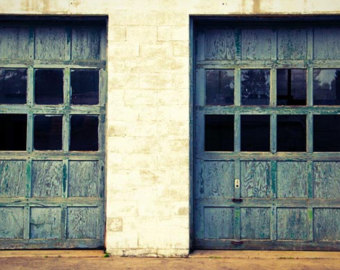 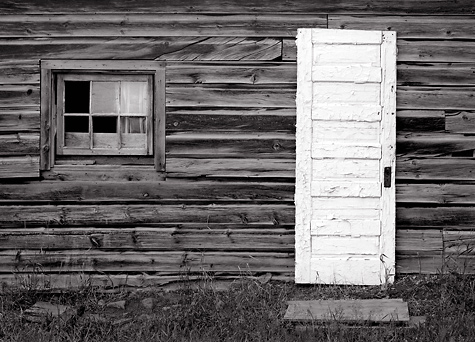 A door is first and foremost an entrance. On a literal level a door usually leads to the inside of something, be it a house, building, or other structure.
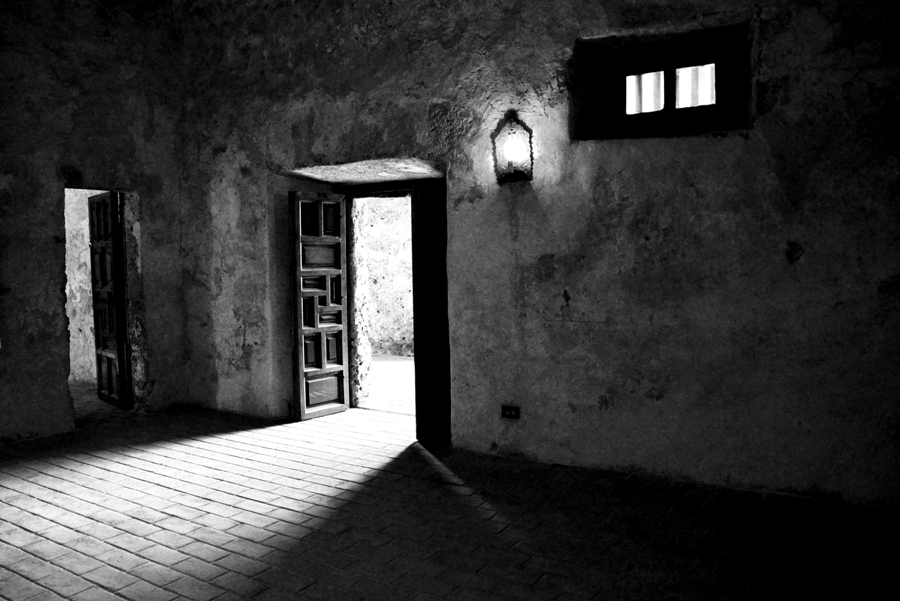 Within a structure itself a door serves as both an entrance and exit to other rooms, a passageway between rooms, and an exit from the structure.
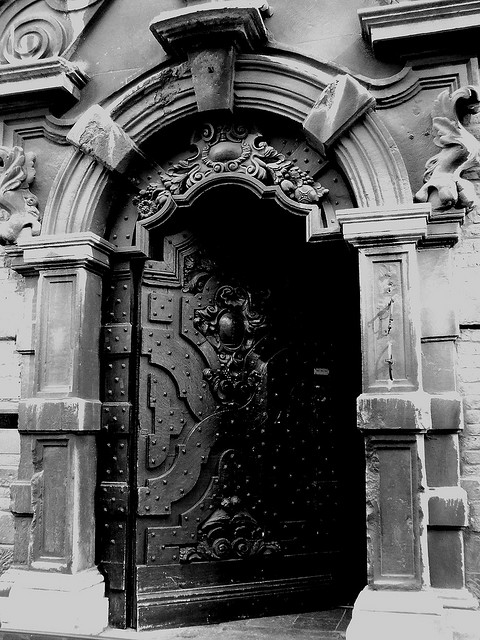 On a metaphorical level, a door can become an entrance to nearly anything, but it is most commonly used to symbolize the entrance to another world.